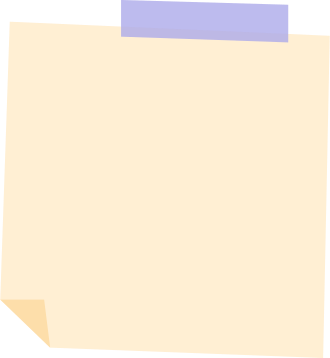 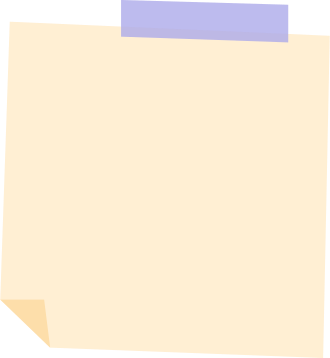 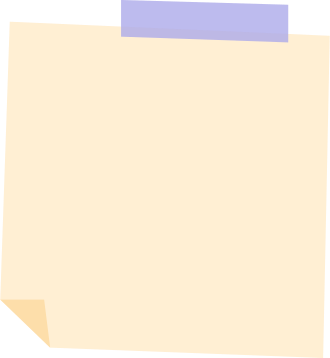 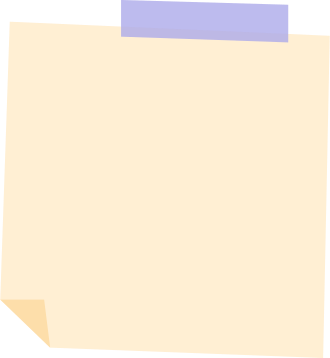 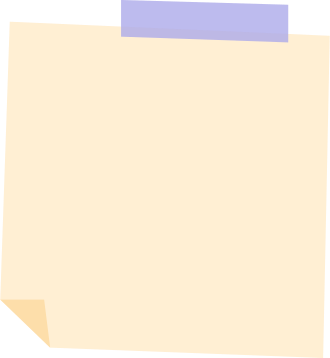 What is it about?
Who are the characters?
Why did it happen?
Where did it happen?
When did it 
take place?
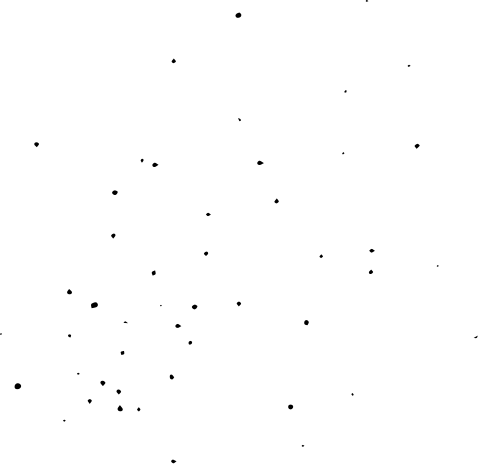 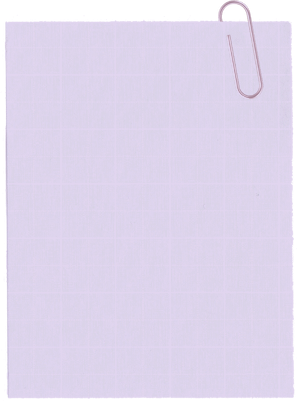 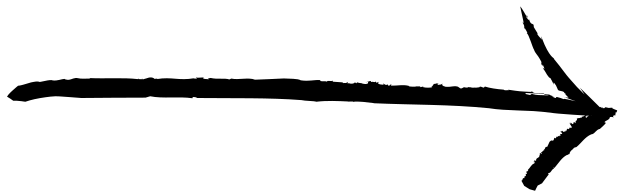 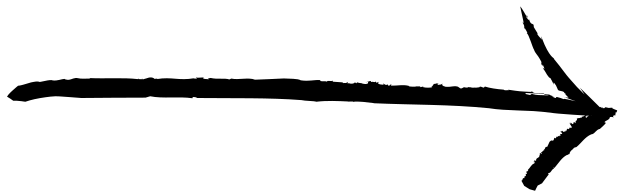 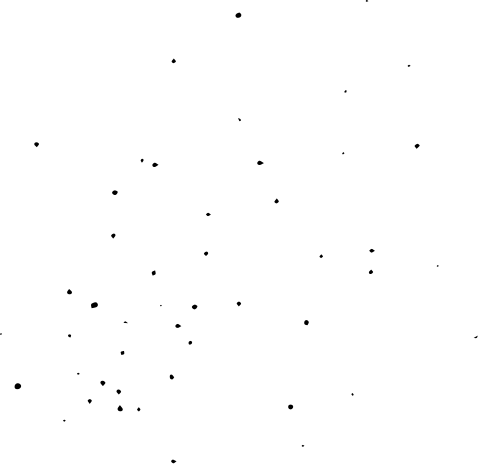 Mindmap
Story 
Writting
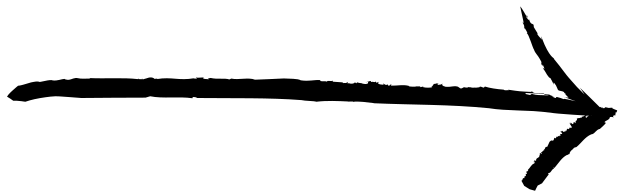 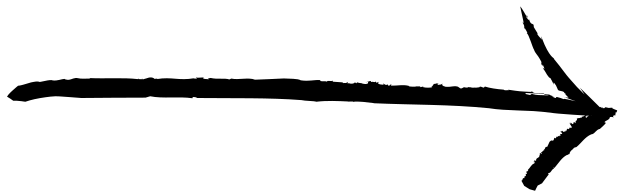 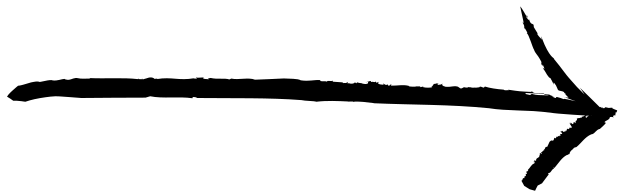 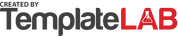